Complex Integration
Name: Dr. Sujoy Majumder

Department of Mathematics

Raiganj University
1
…
…
Line Integrals in the Complex Plane
2
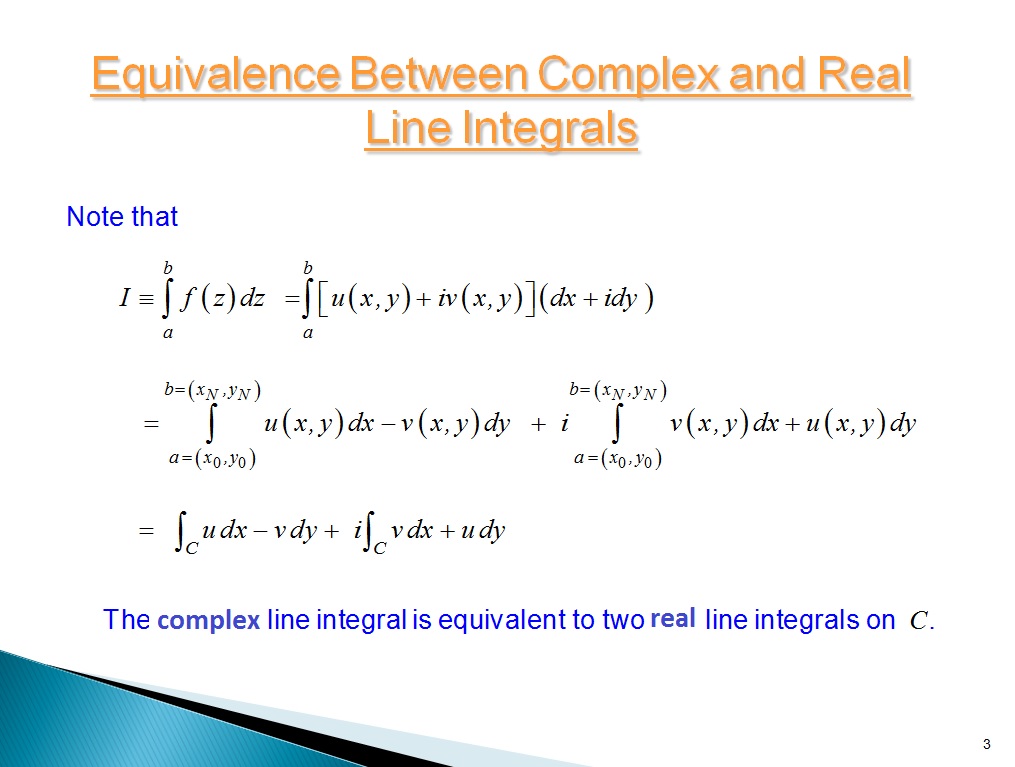 Equivalence Between Complex and Real Line Integrals
3
[Speaker Notes: Re-emphasize that we cannot evaluate, e.g.,  integral of  u(x,y)dx,  by treating y as a constant (it is not!) and integrating w.r.t. x alone!]
Line Integral Example
Consider
Although it is easier to use polar coordinates (see the next example), we use Cartesian coordinates to illustrate the previous Cartesian line integral form.
Hence
The red color denotes functional dependence.
4
[Speaker Notes: Note that the case n=-1 can be evaluated as a limit, but it is much easier to go back to the original integral and set n=-1 and see the integrand is a constant!   

Perhaps also discuss that 1/z and dz have canceling phase variations all along the path => constant integrand for the theta integral, but for all other n, we are integrating  sin n*theta  and cos n*theta over (multiple) periods , so integrals all vanish!]
Line Integral Example (cont.)
Consider
5
[Speaker Notes: Note that the case n=-1 can be evaluated as a limit, but it is much easier to go back to the original integral and set n=-1 and see the integrand is a constant!   

Perhaps also discuss that 1/z and dz have canceling phase variations all along the path => constant integrand for the theta integral, but for all other n, we are integrating  sin n*theta  and cos n*theta over (multiple) periods , so integrals all vanish!]
Line Integral Example (cont.)
Consider
6
[Speaker Notes: Note that the case n=-1 can be evaluated as a limit, but it is much easier to go back to the original integral and set n=-1 and see the integrand is a constant!   

Perhaps also discuss that 1/z and dz have canceling phase variations all along the path => constant integrand for the theta integral, but for all other n, we are integrating  sin n*theta  and cos n*theta over (multiple) periods , so integrals all vanish!]
Line Integral Example (cont.)
Consider
Hence
Note: By symmetry (compare z and –z), we also have:
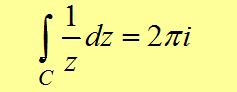 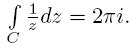 7
[Speaker Notes: Note that the case n=-1 can be evaluated as a limit, but it is much easier to go back to the original integral and set n=-1 and see the integrand is a constant!   

Perhaps also discuss that 1/z and dz have canceling phase variations all along the path => constant integrand for the theta integral, but for all other n, we are integrating  sin n*theta  and cos n*theta over (multiple) periods , so integrals all vanish!]
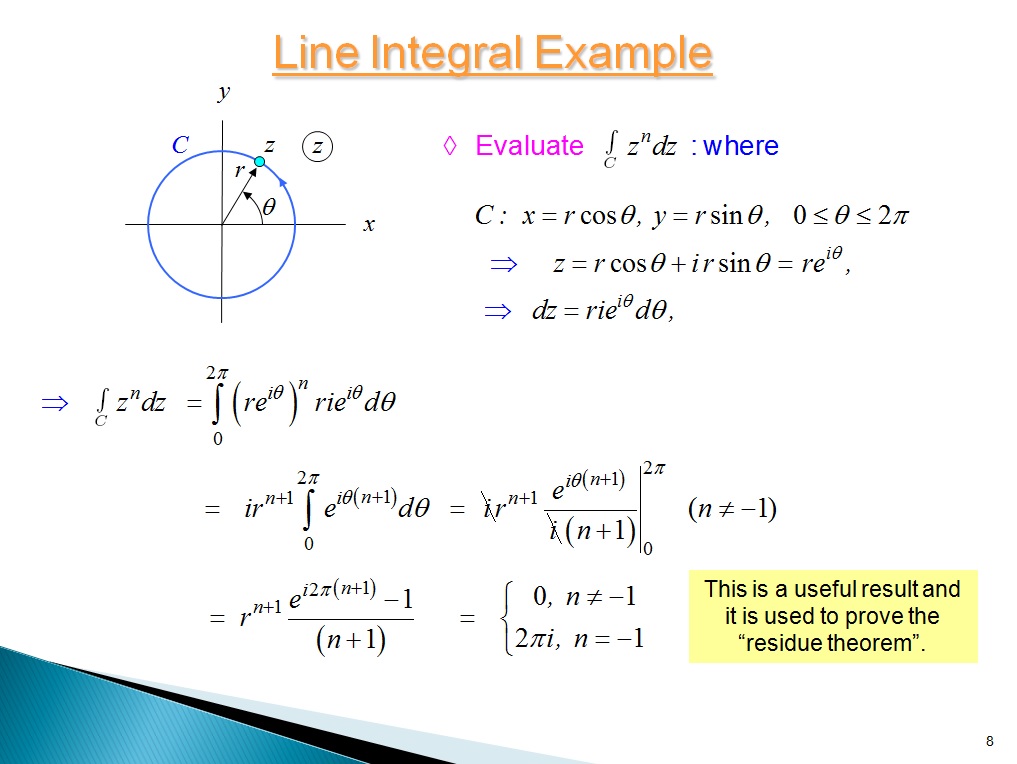 Line Integral Example
Consider
This is a useful result and it is used to prove the “residue theorem”.
8
[Speaker Notes: Note that the case n=-1 can be evaluated as a limit, but it is much easier to go back to the original integral and set n=-1 and see the integrand is a constant!   

Perhaps also discuss that 1/z and dz have canceling phase variations all along the path => constant integrand for the theta integral, but for all other n, we are integrating  sin n*theta  and cos n*theta over (multiple) periods , so integrals all vanish!]
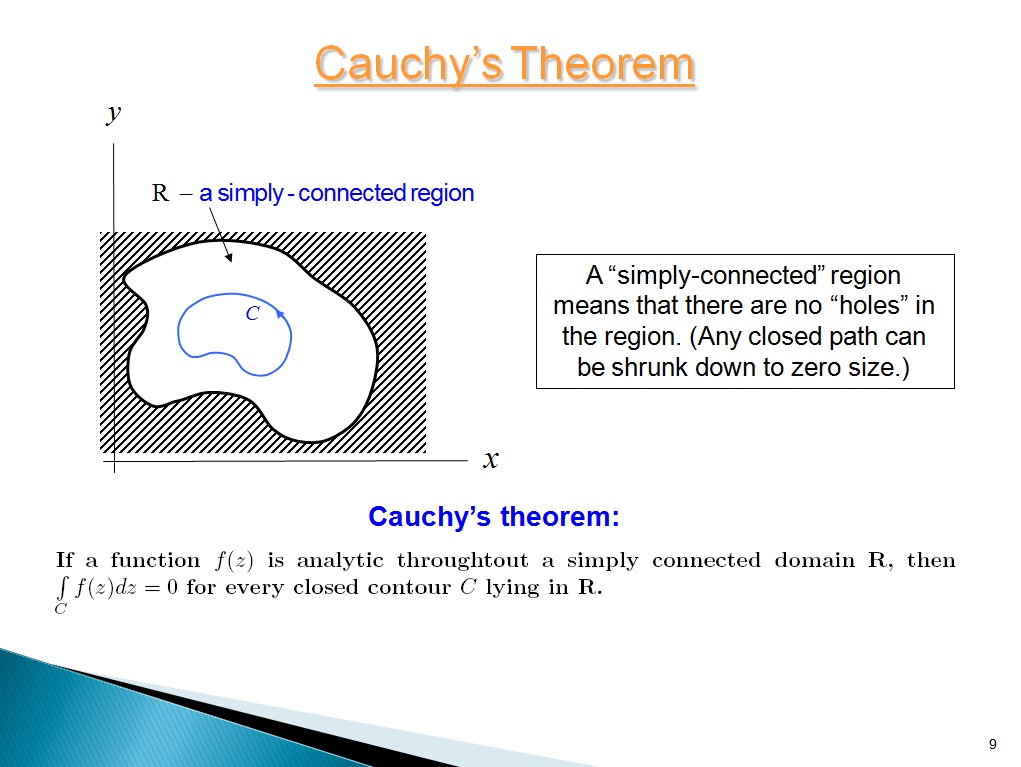 Cauchy’s Theorem
Consider
A “simply-connected” region means that there are no “holes” in the region. (Any closed path can be shrunk down to zero size.)
Cauchy’s theorem:
9
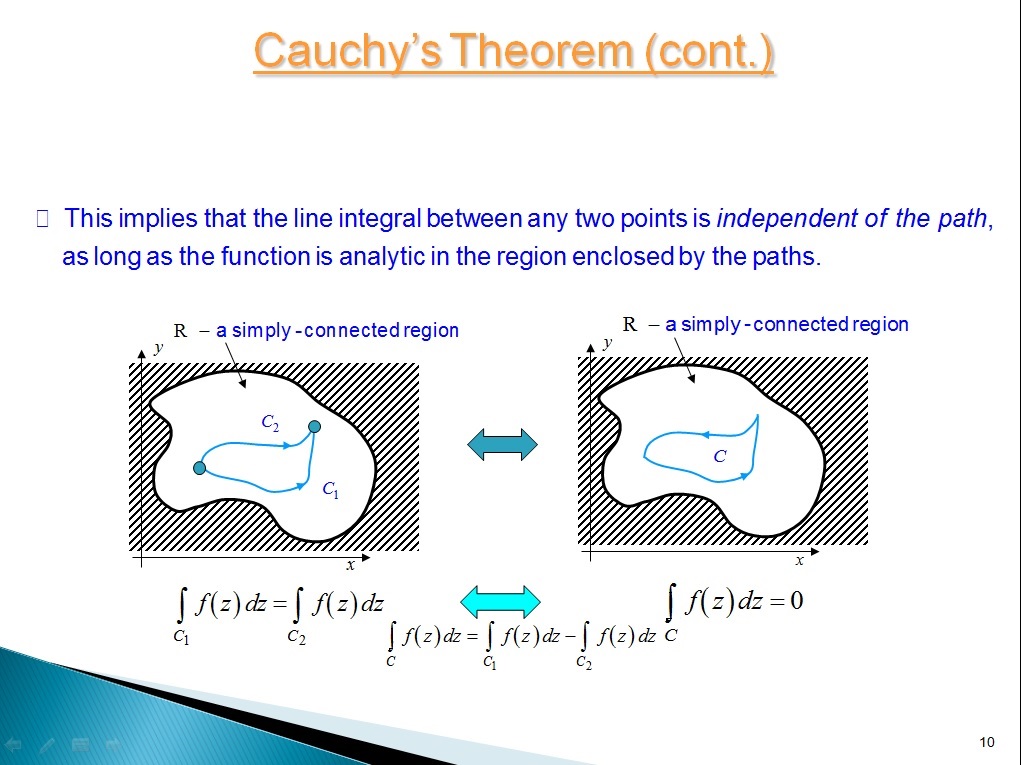 Cauchy’s Theorem (cont.)
Consider
10
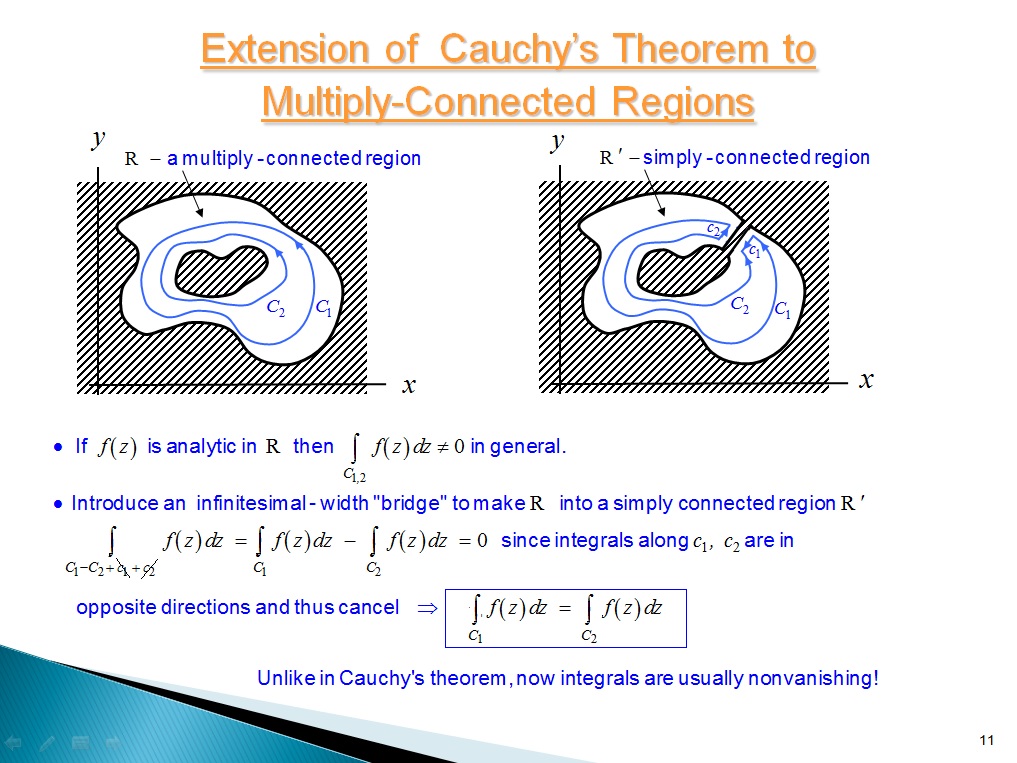 Extension of  Cauchy’s Theorem to 
Multiply-Connected Regions
11
Cauchy Integral Formula
12
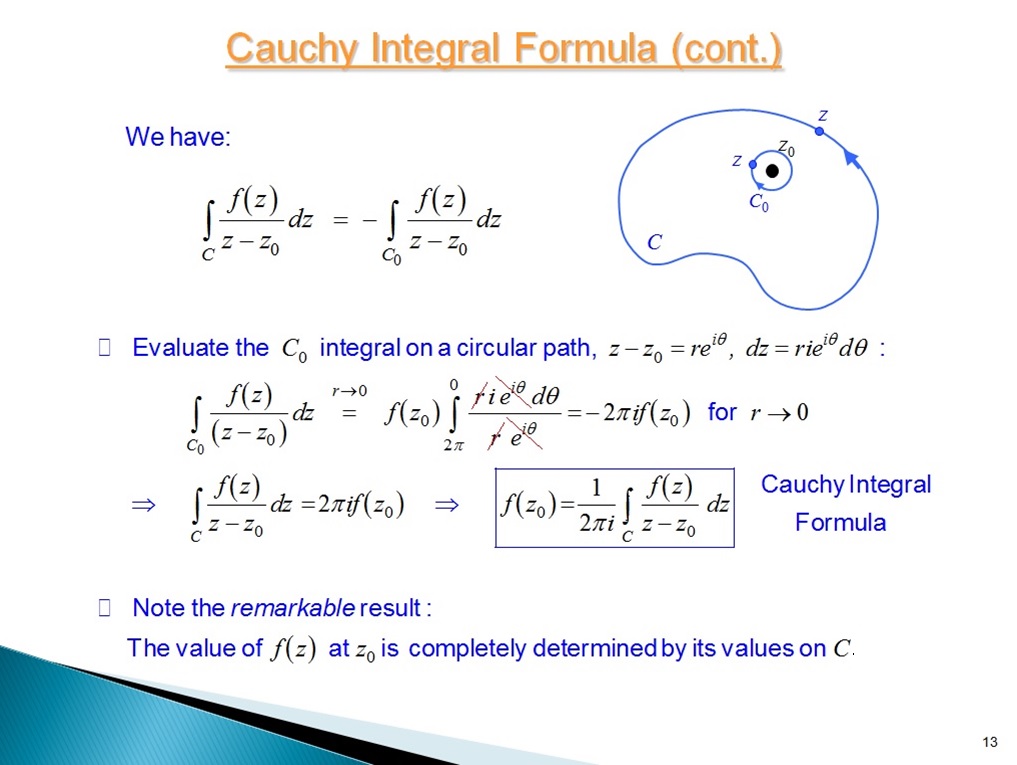 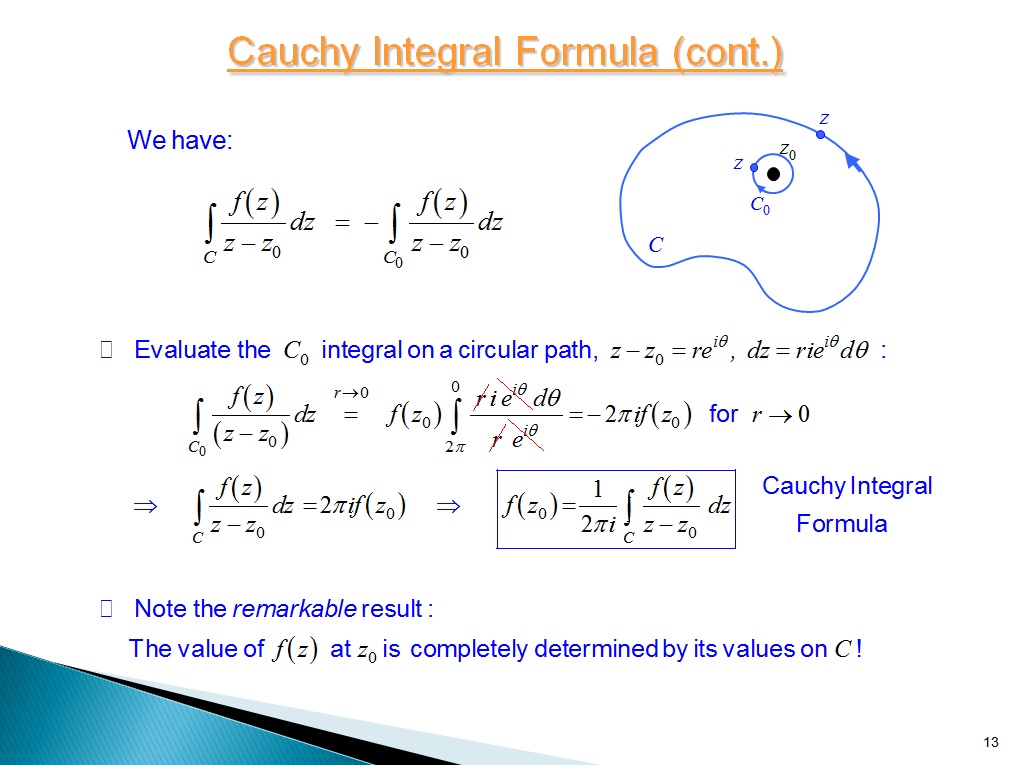 Cauchy Integral Formula (cont.)
We have:
13
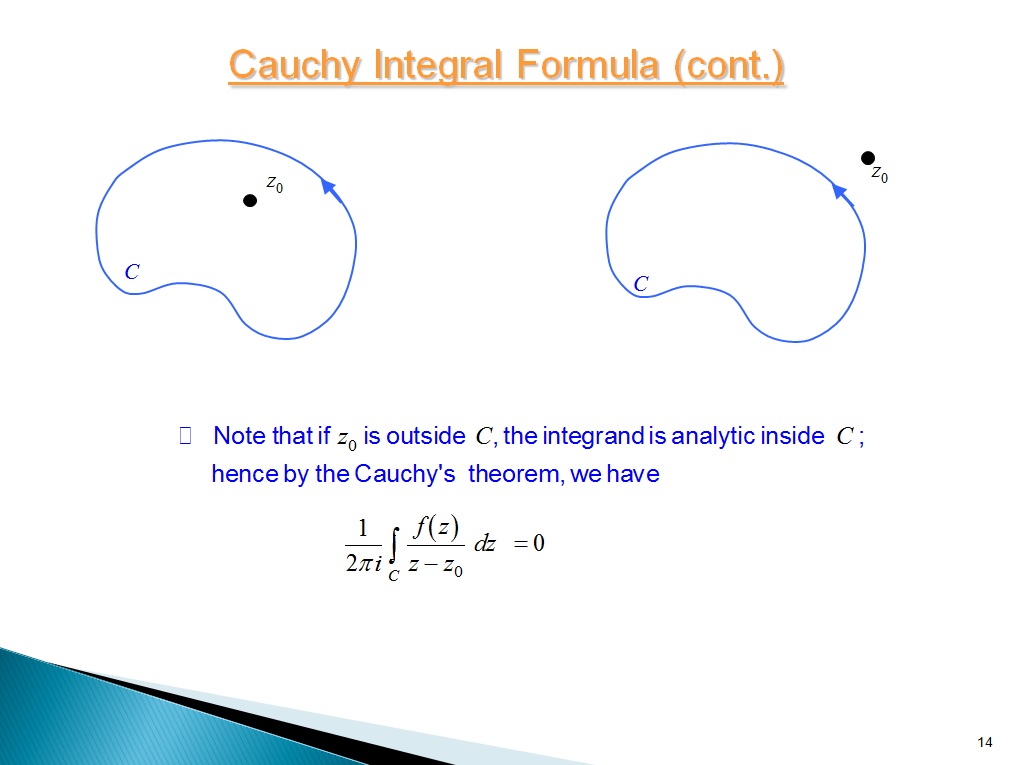 Cauchy Integral Formula (cont.)
14
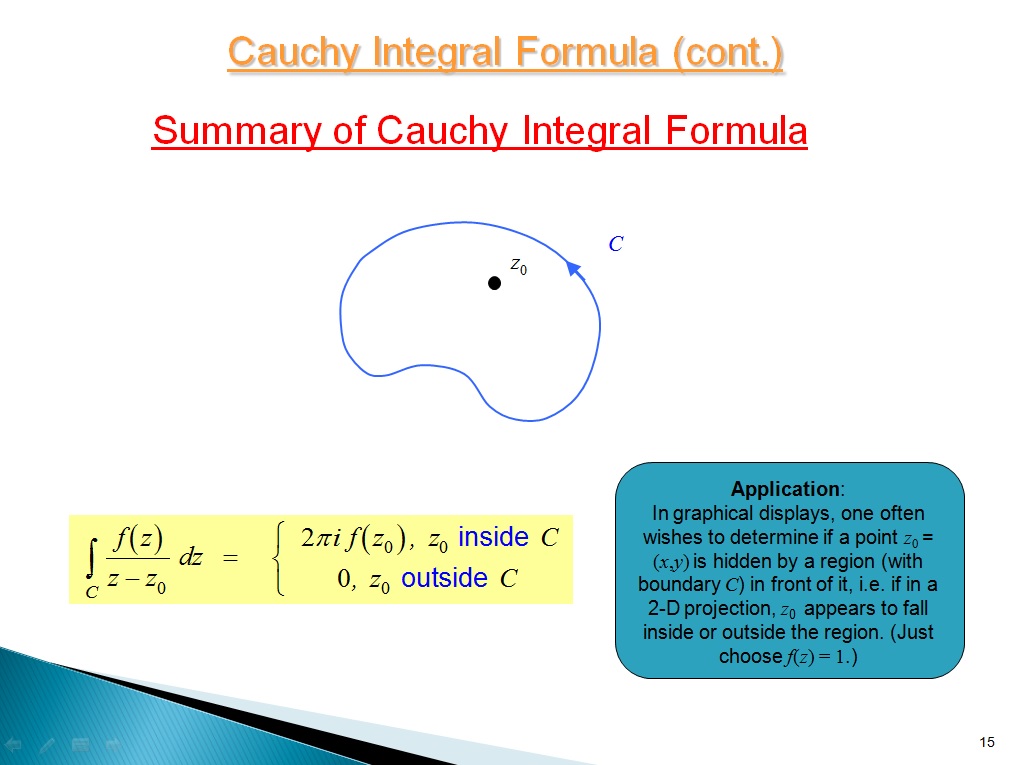 Cauchy Integral Formula (cont.)
Summary of Cauchy Integral Formula
Application:
In graphical displays, one often wishes to determine if a point z0 = (x,y) is hidden by a region (with boundary C) in front of it, i.e. if in a 2-D projection, z0  appears to fall inside or outside the region. (Just choose f(z) = 1.)
15
THANK YOU
16